MODIFICATION TO EXISTING WITHDRAWAL
Purpose: 
To amend the provisions or language of an existing administrative withdrawal.
MODIFICATION
Objective
Provide overview of when a withdrawal is modified
Clarify when modifications are not appropriate
MODIFICATION
Mechanism: Public Land Order 
Guidance 43 CFR 2300.0-5(o)
	Modify or Modification does not include…the 	addition of lands to an existing withdrawal or the 	partial revocation of a withdrawal. 

We have guidance on what a modification does not do….
[Speaker Notes: So we know what a modification does not do.]
MODIFICATION
Definition: 43 CFR 2300.0-5(o)
Modify or Modification does not include…the 	addition of lands to an existing withdrawal or the partial revocation of a withdrawal.
Example: Increasing physical acreage
This would be a new/separate withdrawal
Doesn’t include addition of new lands

Doesn’t include new segregation to an existing withdrawal 

Doesn’t include eliminating lands from an existing withdrawal
Example: Adding closed to additional land laws.
This would be a new withdrawal proposal
This would be a partial revocation
[Speaker Notes: Modifications should]
MODIFICATION
When to use Modification
Examples:
Establish a specific term for an existing withdrawal
Only to decrease term. Cannot increase term. 
Eliminate an existing segregation 
Opening the land to specific land laws while leaving others in place (i.e. withdrawal not entirely removed)
Transfers the jurisdiction to another agency
The underlying withdrawal and segregations remain in place but administrative jurisdiction changes
[Speaker Notes: So now that we know what are not Modifications, here are some examples of what does amount to a modification. 

Establishing a specific term for existing perpetual withdrawal: For example, before the enactment of FLPMA in 1976, withdrawals could be perpetual. When you establish a term for a perpetual withdrawal, this is a modification. Why wouldn’t this be a revocation or partial revocation? A: Because revocations only apply to acreage a
Eliminates an existing segregation (opens the land)
Transfers the jurisdiction to another agency]
MODIFICATION RECAP
YES   
Establishing a specific term
Eliminating a segregation
Transferring jurisdiction over withdrawal


Mechanism: 
Public Land Order


NO
Adding new lands
Including a new segregation
Eliminating lands from a withdrawal
WITHDRAWAL EXTENSIONS
A WITHDRAWAL CAN BE EXTENDED FOR THE SAME (1) TERM (2) PURPOSE (3) LOCATION
Extension
Discussion Objectives
Provide overview of extension process
Discuss criteria for determining whether withdrawal should be extended
Discuss review process (required by FLPMA)
Discuss deadlines and missed deadlines
Withdrawal Extension Criteria43 CFR 2310.4
Withdrawal must have definite term 
Extension application filed by holding agency (this falls under “agency consent” criteria for a withdrawal)
Lands must still be needed and used for original withdrawal purpose (to be determined in pre-consultation process)
Extension term shall not exceed length of original term in duration
Withdrawal Extension Steps43 CFR 2310.4
Review 2 years prior to end of withdrawal term Initiate contact with holding agency (pre-application consultation)
Holding agency files extension application (same requirements as initial application)
Review documentation/apply criteria (make sure information is up to date)
Publish Notice of Proposed Extension (same requirement, [i.e., public comment, meetings, etc.] as initial application)
Extend withdrawal or allow to expire
This is a repeat of initial application/withdrawal process. 

Would an extension require less work than initial application? Why?
[Speaker Notes: Already been established. Mineral potential report already conducted. EA can now be a CX, not as controversial to extend.]
Extension Date Missed?
Expired withdrawals may not be extended
Expired withdrawals open automatically
Start Over
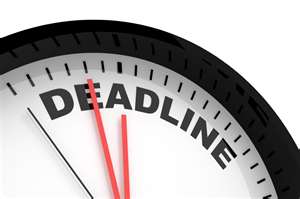 Summary
Identify withdrawals due to expire
Apply extension criteria
Determine if they qualify for an extension